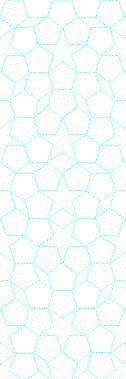 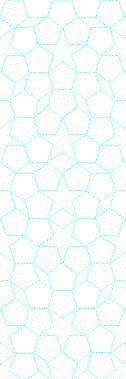 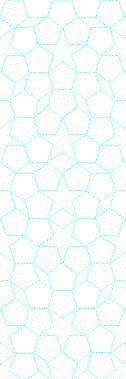 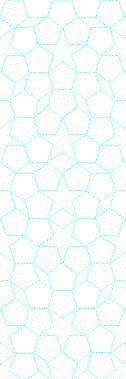 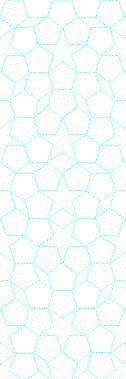 YTÜ 
FEN EDEBİYAT FAKÜLTESİ 
KİMYA BÖLÜMÜ
SEMİNER DERSİ SUNUMU
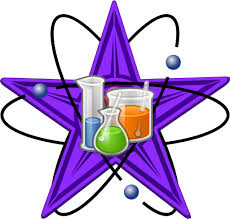 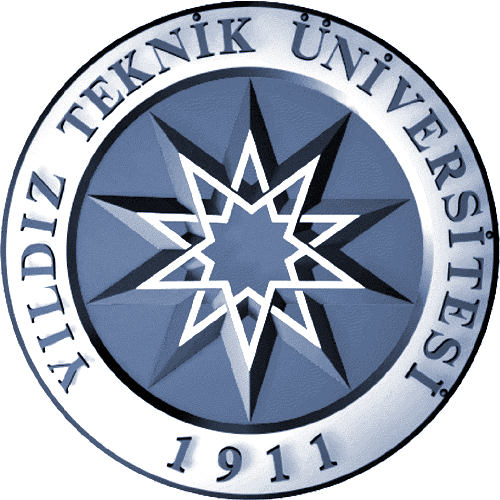 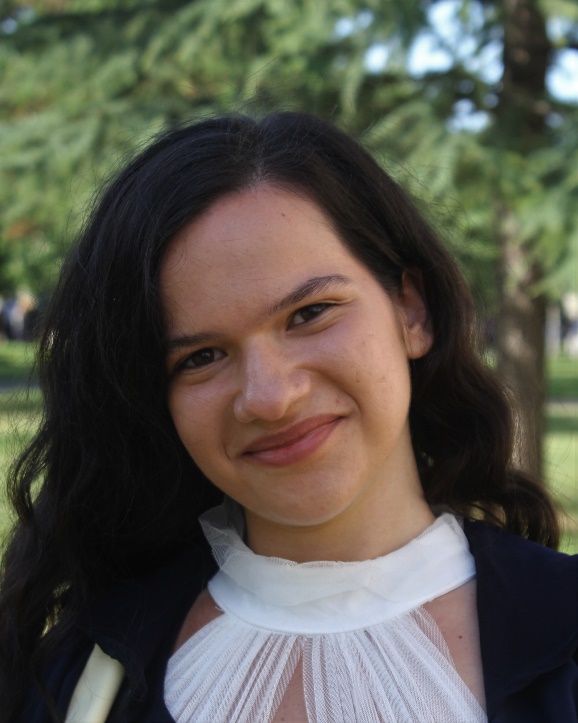 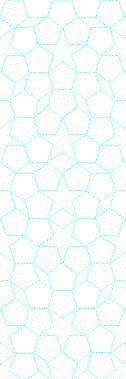 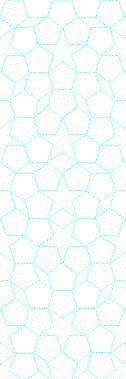 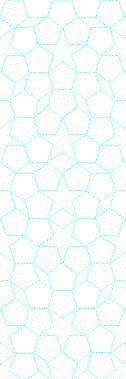 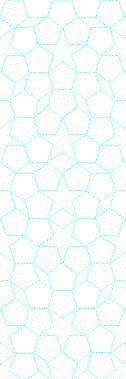 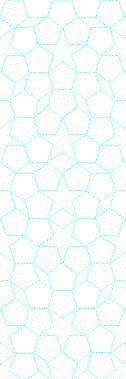 SÜEDA SERTBAKAN
21519016
Konu
Karbon Nanomalzemelerin Biyolojik Özellikleri ve Uygulamaları





Danışman
  Prof.Dr. Belkız BİLGİN ERAN
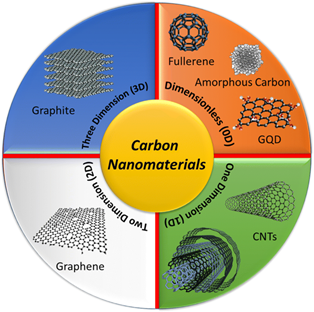 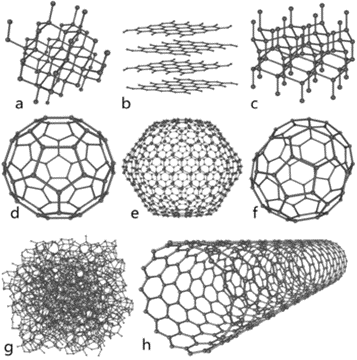 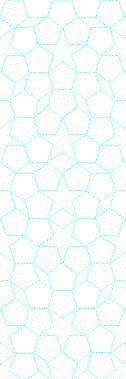 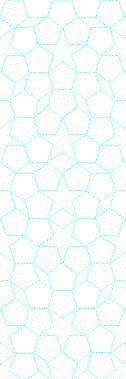 Tarih: 29/03/2022  Saat: 12.00
Yer:  Fen-Edebiyat Fakültesi B-2D10